JOURNALISM IN 2018AN OVERVIEW OF THE ISSUEs WE FACE
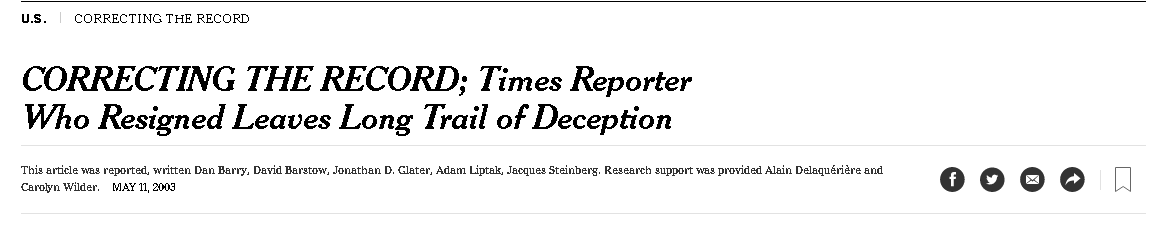 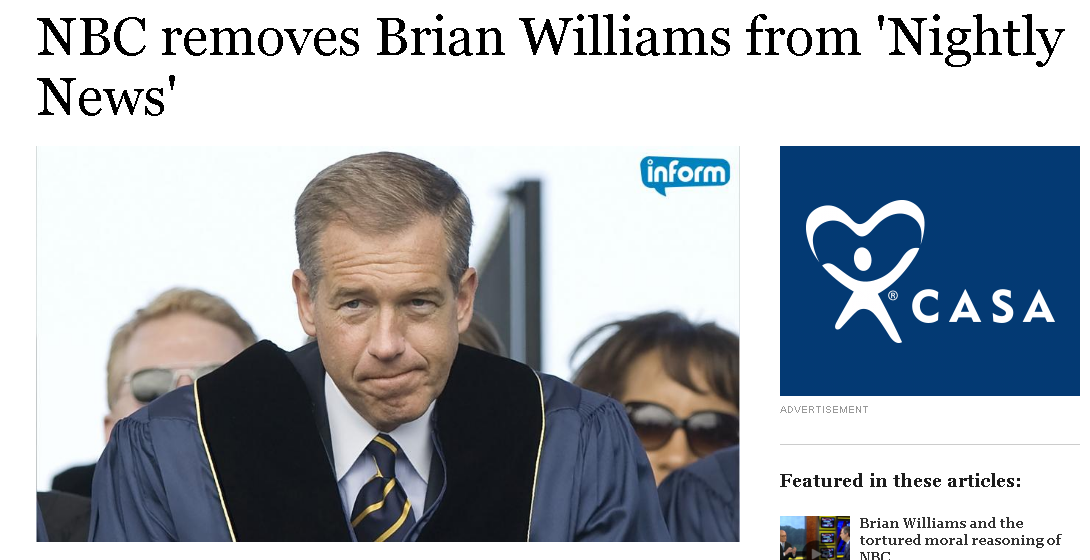 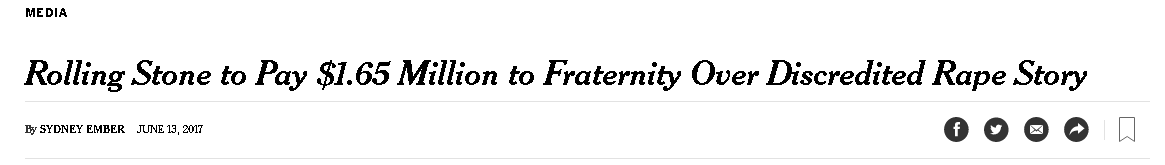 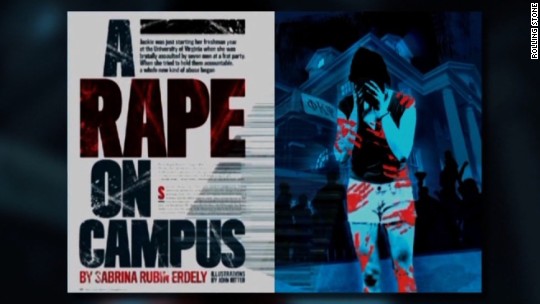 https:///
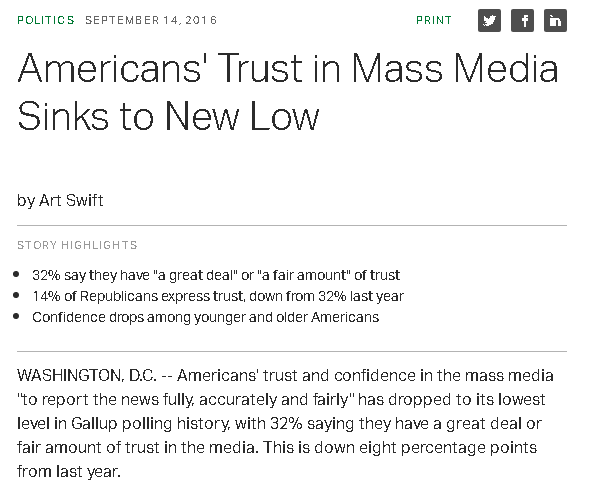 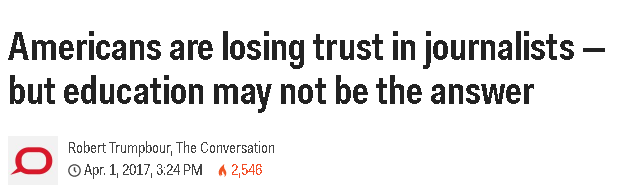 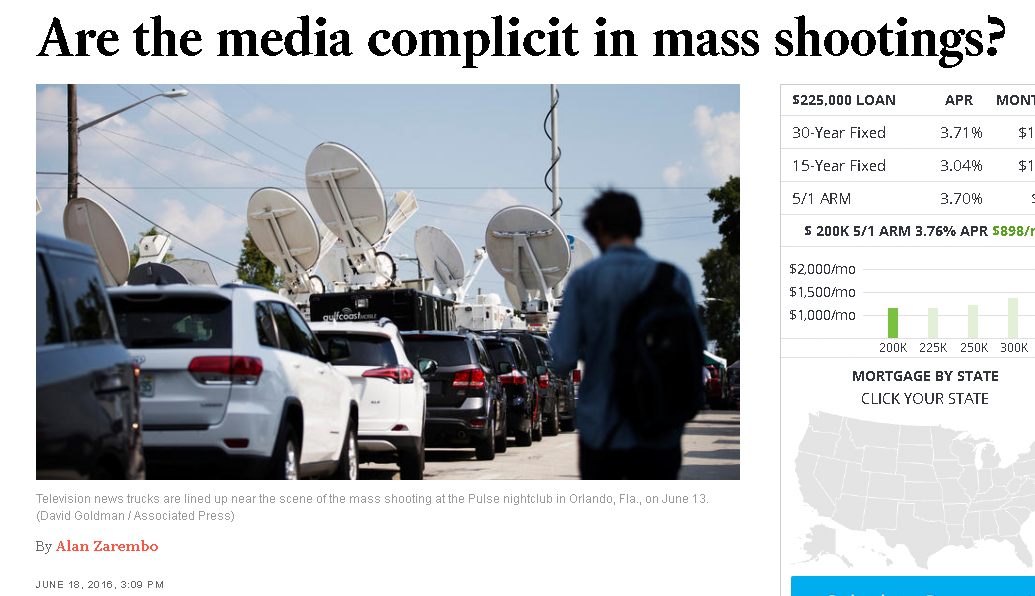 John Stewart—The DAILY SHOW
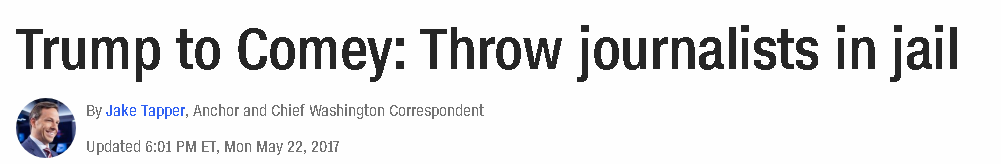 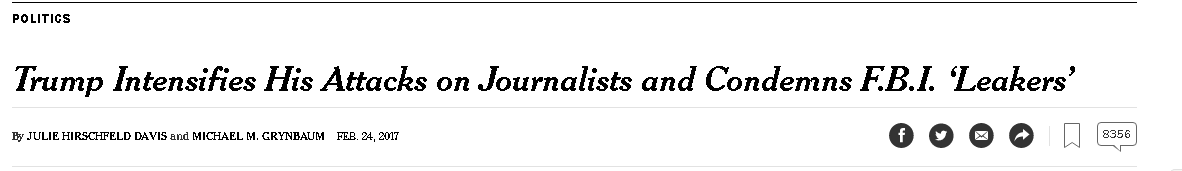 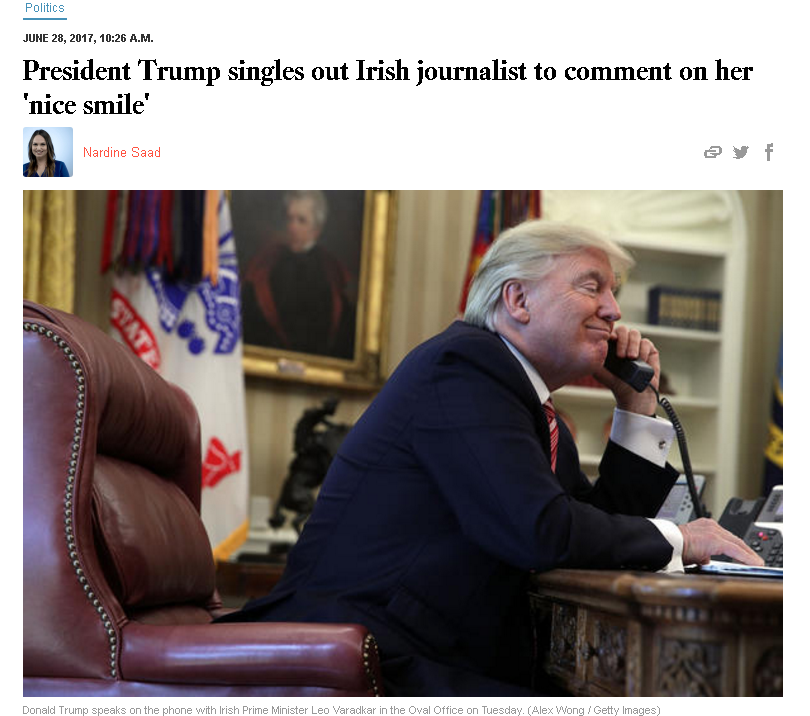 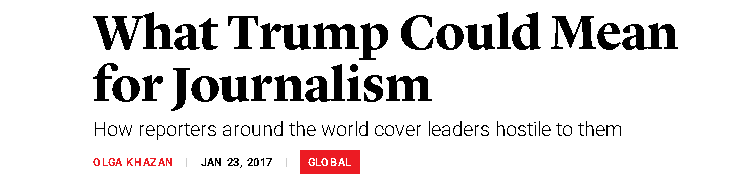 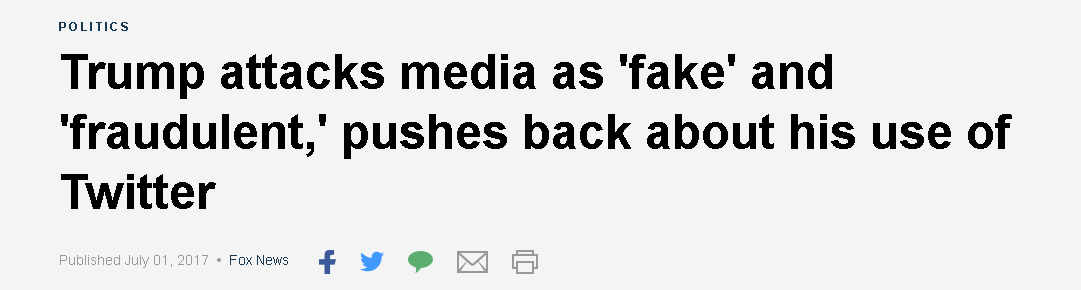 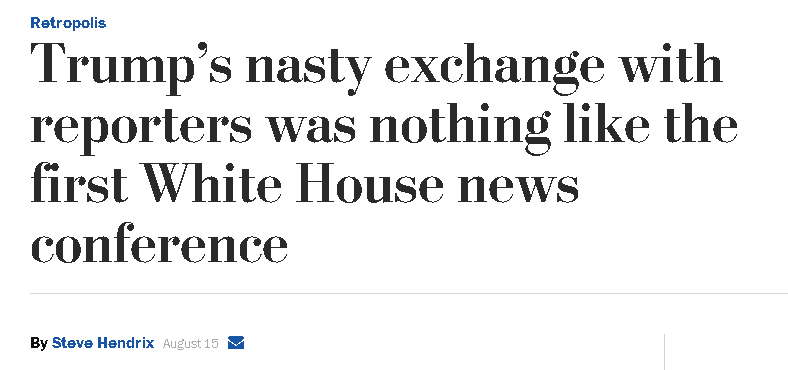 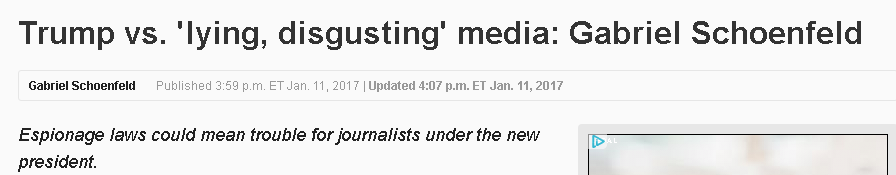 Trump’s Initial Attack on the MediaMay 2016
Trump’s attack on cnn“You’re fake news”
January 11, 2017
NY TIMES LINK: Kristof
Trump attacks the media summer 2017
Post Charlottesville, VA.